Universidad Privada de Moquegua
“José Carlos Mariátegui”
PLAN DE NEGOCIOS
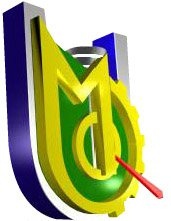 Centro de Rehabilitación Fisioterapéutico y kinesiólogo.
ALUMNO:
MIGUEL ANGEL VARGAS NINA
INTRODUCCION
El presente trabajo está basado en la elaboración de un plan de negocios para la creación de un centro de rehabilitación fisioterapéutico y kinesiológico  para la ciudad de ILO.

Es por ello que se considera importante desarrollar una idea de negocio enfocada a brindar las herramientas necesarias para generar en nuestros usuarios hábitos de vida saludables, prevención y tratamiento de la enfermedad mediante el diseño y desarrollo de programas de habilitación y rehabilitación física mediante ejercicios y modalidades físicas encaminados a mejorar la capacidad funcional, mejorando el equilibrio, la fuerza, la flexibilidad, la resistencia, la coordinación y el control motor buscado siempre mejorar la calidad de vida y el mejoramiento de la salud de las personas.
JUSTIFICACION
Este servicio está enfocado en brindar un apoyo a la población que se encuentran ubicados en el Puerto de Ilo, que tengan alguna discapacidad o molestia muscular  deportiva o patológica ; teniendo la seguridad de que cuentan con los cuidados y atenciones requeridas.
MISION
Ofrecer un novedoso servicio dirigido a la salud,   formas de vida y el bienestar general  de  la  comunidad,  mediante  programas  que  involucren  la  integridad cuerpo-mente, conjugando rehabilitación. Todo ello, enmarcado en un servicio de alta calidad.
.
VISION
El  centro  de  rehabilitación  fisioterapéutico  y  kinesiológico  “FISIOKINE”  en  la  Ciudad de ILO será reconocidos en el 2019 como líderes en al ámbito local de un nuevo modelo de prestación de servicios que contribuyan a una verdadera calidad de vida y al bienestar integral de los individuos.
FORTALEZAS
Suplir las necesidades que demande el medio en todo lo relacionado con actividades de promoción y prevención terapéutica en fisioterapia y kinesiología. 
Contratación de Personal profesional en la planeación y desarrollo de actividades que supla las necesidades del mercado.
Tarifas y precios accesibles de acuerdo a la calidad de los servicios.
Se   presenta   una   nueva   alternativa   en   rehabilitación   terapéutica brindando una mejor calidad de vida a los usuarios.
Portafolio de servicios innovador y a la vanguardia.
DEBILIDADES

Al ser una empresa nueva no se posee reconocimiento de marca.

La falta de conocimiento sobre estos servicios de la población.
AMENAZAS
Incertidumbre por parte de los potenciales clientes.
Dependencia de la disponibilidad de un números de usuarios para el mantenimiento del centro de rehabilitación fisioterapéutico y kinesiológico FISIOKINE ya que son el principal componente para la empresa.
Se presenta en el mercado programas y servicios fisioterapéuticos ofrecidos por otras instituciones.
OPORTUNIDADES
Ingresar   a   nuevos   mercados   vinculando   a   profesionales   con conocimientos en kinesiología y  ciencias del deporte ya que en las instituciones de la ciudad de ILO no hay este tipo de profesionales.
Diversificación de servicios ofrecidos por el centro de rehabilitación fisioterapéutico y kinesiológico FISIOKINE.
Posible  acceso  a  apoyo  gubernamental  y  de  entidades  privadas interesadas en los servicios de FISIOKINE.
DIFERENCIACION
SEGMENTO DEL MERCADO
COMPETENCIA
Existen sectores y personas que ofrecen servicios como sustitutos a los ofrecidos en el centro de rehabilitación 
Los llamados hueseros
   Curanderos 
    los centros de masajes
SERVICIOS
SUSTITUTOS
E
N
C
U
E
S
T
A
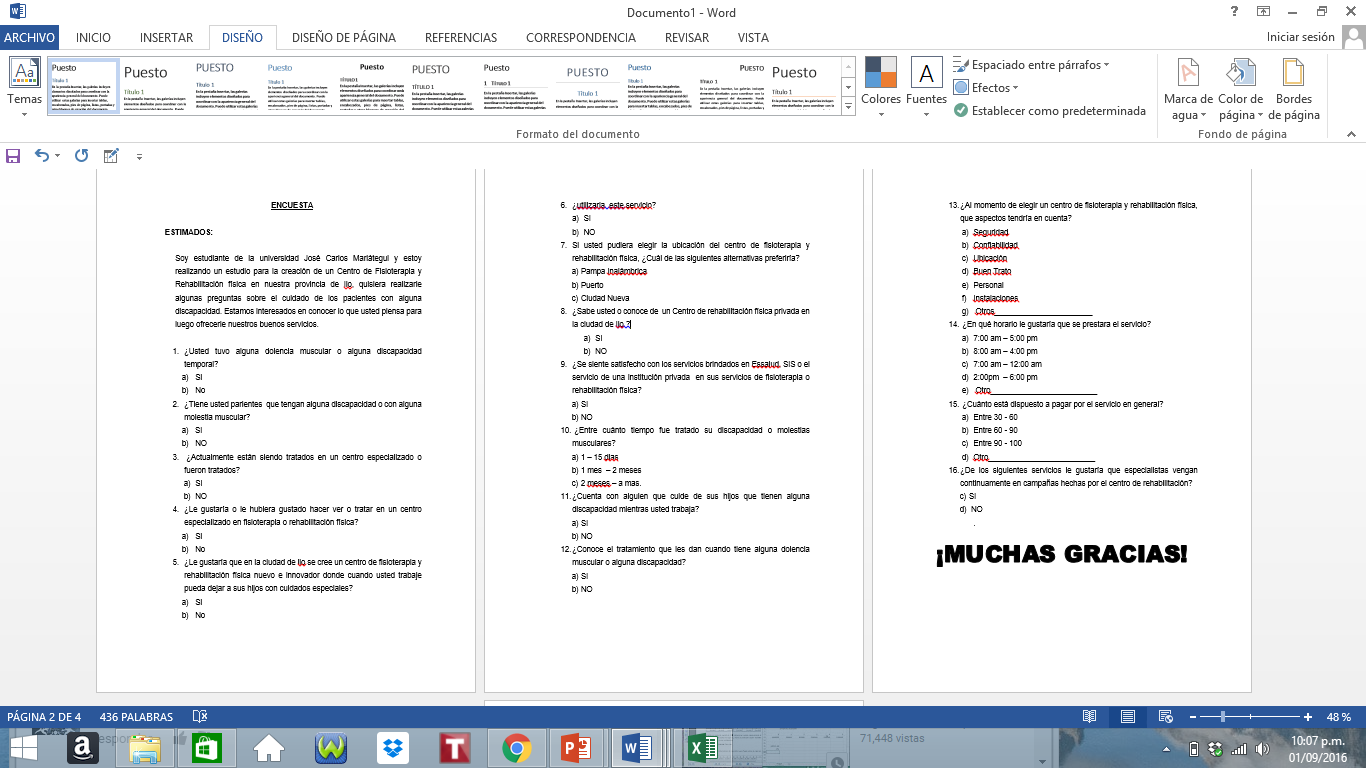 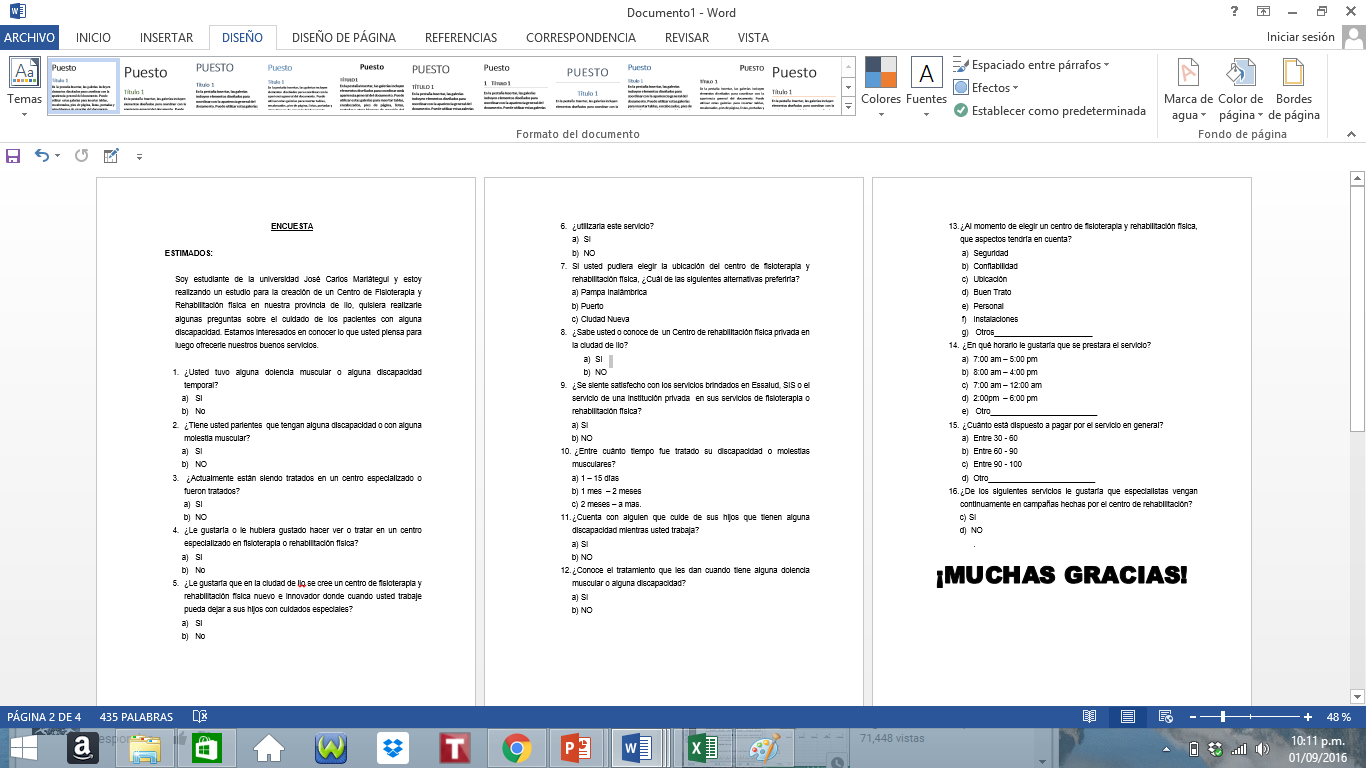 E
N
C
U
E
S
T
A
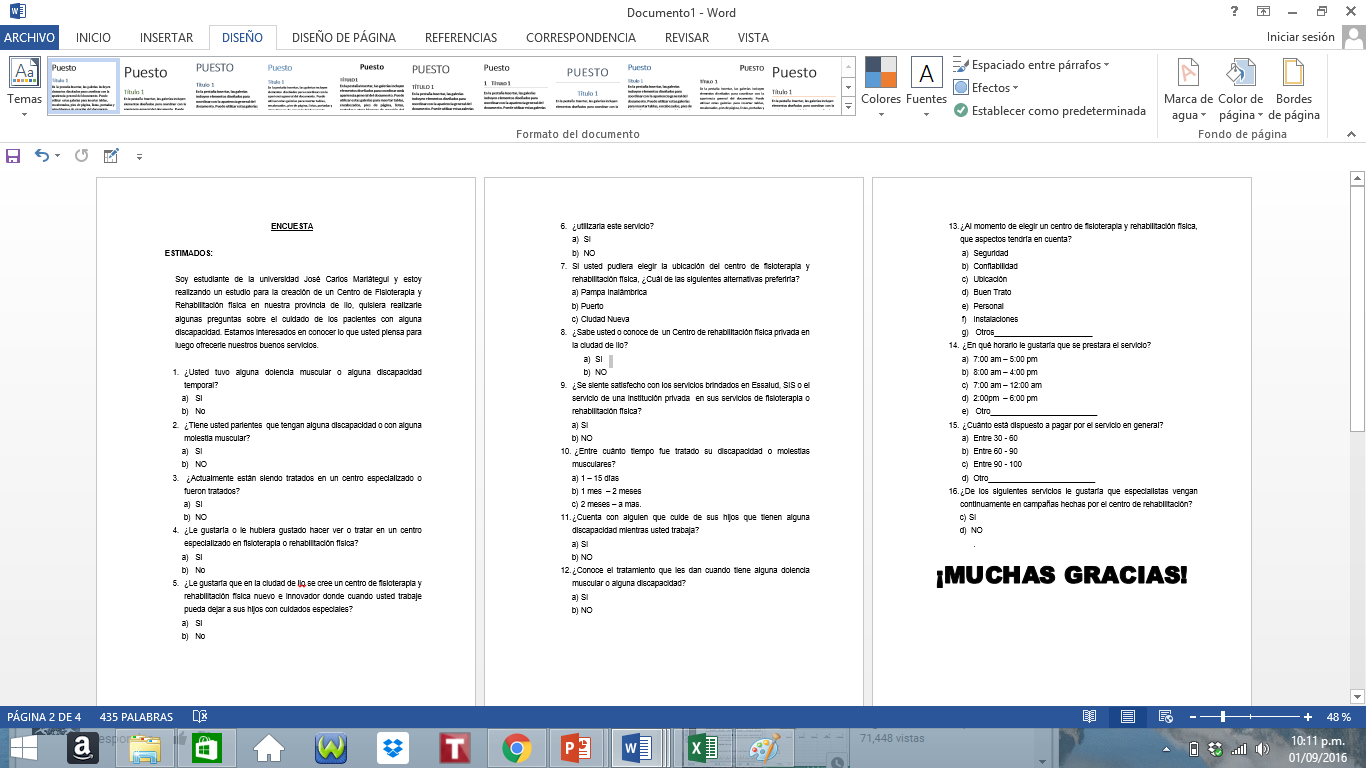 RESULTADOS OBTENIDOS
¿Usted tuvo alguna dolencia muscular o alguna discapacidad temporal?
¿ ¿Tiene usted parientes  que tengan alguna discapacidad o con alguna molestia muscular?
¿Actualmente están siendo tratados en un centro especializado o fueron tratados?
¿Le gustaría o le hubiera gustado hacer ver o tratar en un centro especializado en fisioterapia o rehabilitación física?
6. ¿utilizaría  estos servicios?
7.Si usted pudiera elegir la ubicación del centro de fisioterapia y rehabilitación física, ¿Cuál de las siguientes alternativas preferiría?
5. ¿Le gustaría que en la ciudad de ilo se cree un centro de fisioterapia y rehabilitación física nuevo e innovador donde cuando usted trabaje pueda dejar a sus hijos con cuidados especiales?
8. ¿Sabe usted o conoce de  un Centro de rehabilitación física privada en la ciudad de Ilo ?
9. ¿Se siente satisfecho con los servicios brindados en Essalud, SIS o el servicio de una institución privada  en sus servicios de fisioterapia o rehabilitación física?
10. ¿Entre cuánto tiempo fue tratado su discapacidad o molestias musculares?
12.¿Conoce el tratamiento que les dan cuando tiene alguna dolencia muscular o alguna temporal?
11.Cuenta con alguien que cuide de sus hijos que tienen alguna discapacidad mientras usted trabaja 	si lo tiene ?
13.¿Al momento de elegir un centro de fisioterapia y rehabilitación física, que aspectos tendría en cuenta?
15. ¿Cuánto está dispuesto a pagar por el servicio?
14. ¿En qué horario le gustaría que se prestara el servicio?
16.¿De los siguientes servicios le gustaría que especialistas vengan continuamente en campañas hechas por el centro de rehabilitación?
DEJA TU SALUD EN NUESTRAS MANOS Y OBTENDRAS VIDA”
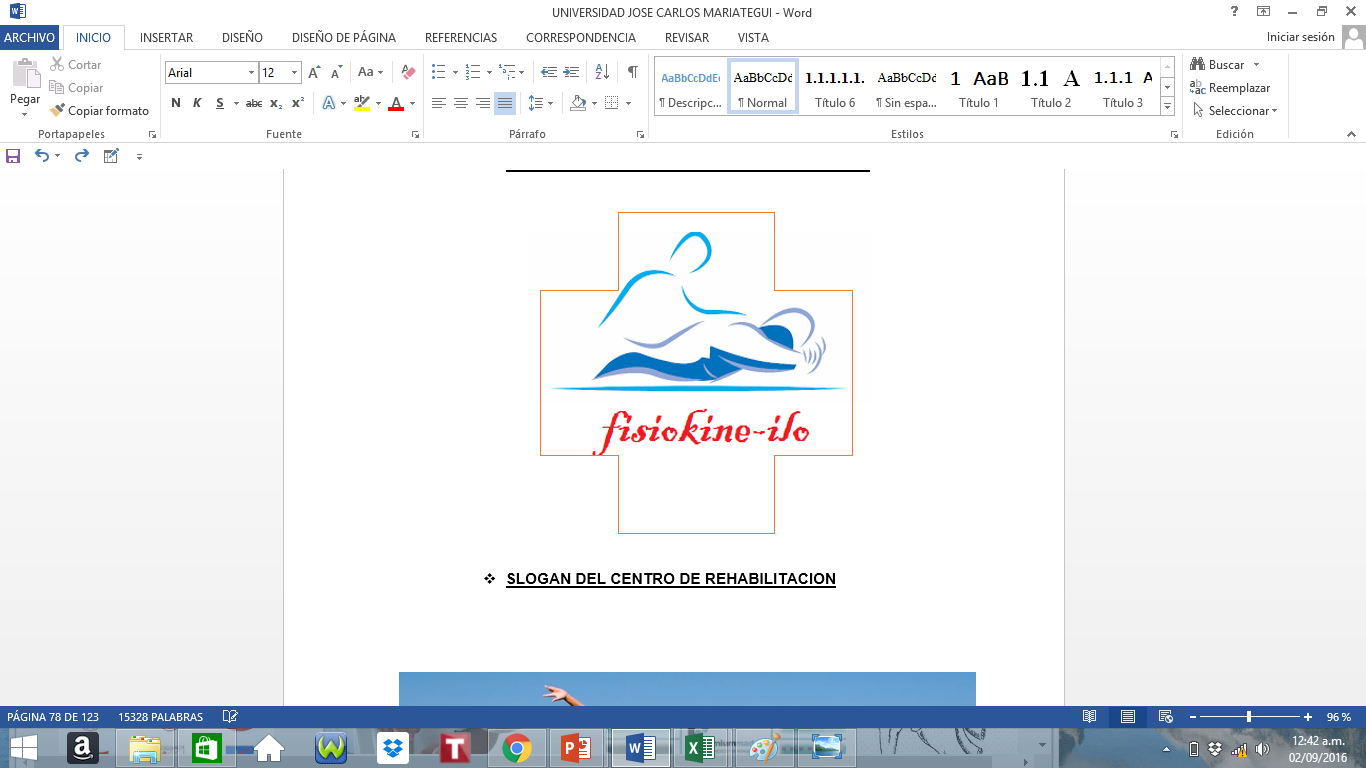 PRODUCTO – SERVICIO
El producto final es un centro de rehabilitación fisioterapéutico y kinesiológico llamado FISIOKINE ILO buscando la rehabilitación física mediante ejercicios y modalidades físicas encaminados a mejorar la capacidad funcional, mejorando el equilibrio, la fuerza, la flexibilidad, la resistencia, la coordinación y el control motor buscado siempre mejorar la calidad de vida de los usuarios, teniendo en cuenta la necesidad que existe en el medio de un centro que intervenga de manera más integral a las personas de la ciudad de ILO.
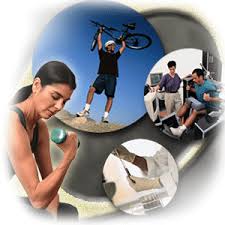 FLUJO 
DE
PROCESO
PLAZA
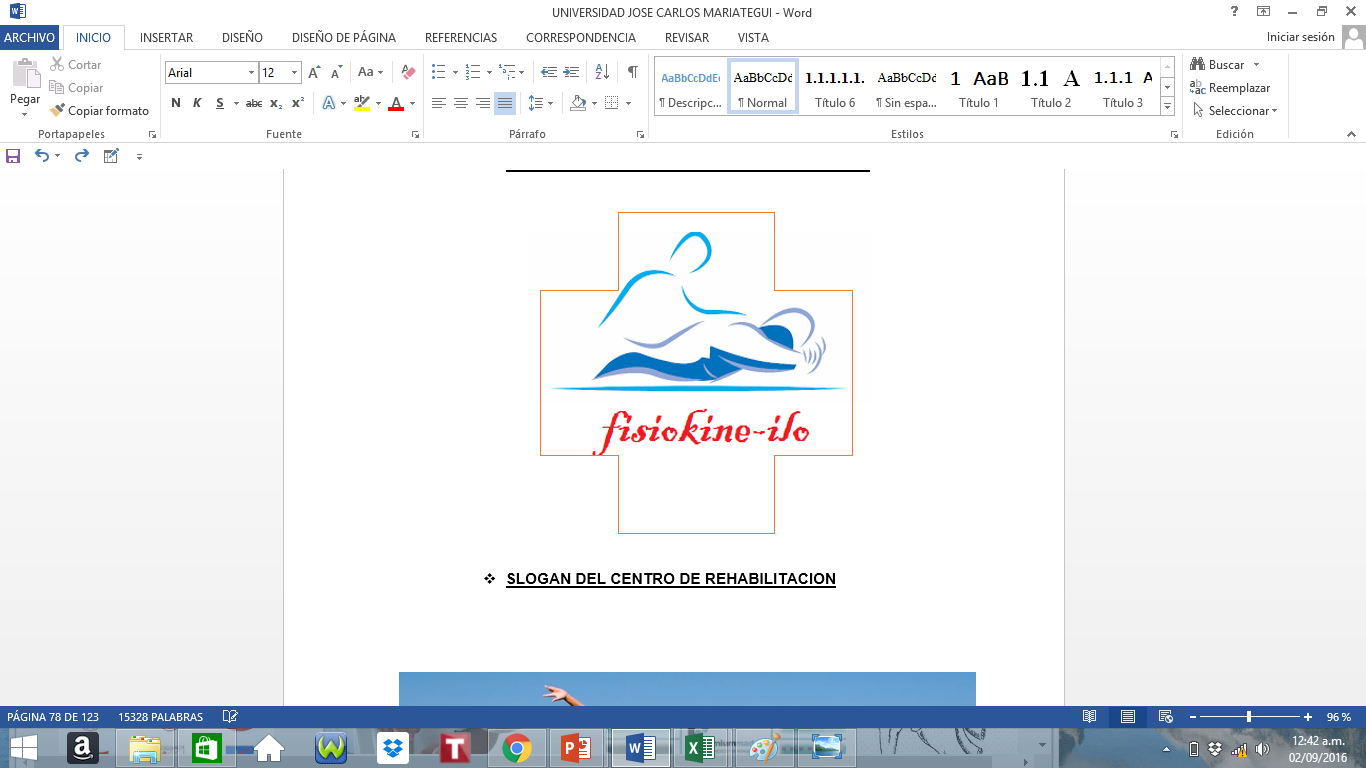 "".DEJA TU SALUD EN NUESTRAS MANOS Y OBTENDRAS VIDA
LA UBICACIÓN SERA EN ALTO ILO ARENAL K-27  CON HORARIO DE 8:00 AM A 1:00 PM  Y DE 3:00PM  A 8:00 PM
PROMOCION
Folletos:  creando  para  ello  un  folleto  atractivo,  en  el  que  se  expongan  los servicios que prestamos así como las tarifas y los datos de contacto. Dentro de los principales medios que se utilizarán como estrategia de promoción del centro de rehabilitación fisioterapéutico y kinesiológico  “FISIOKINE ILO°
Internet: Mediante la creación de página oficial y anuncios en grupos de Facebook de compras y ventas.
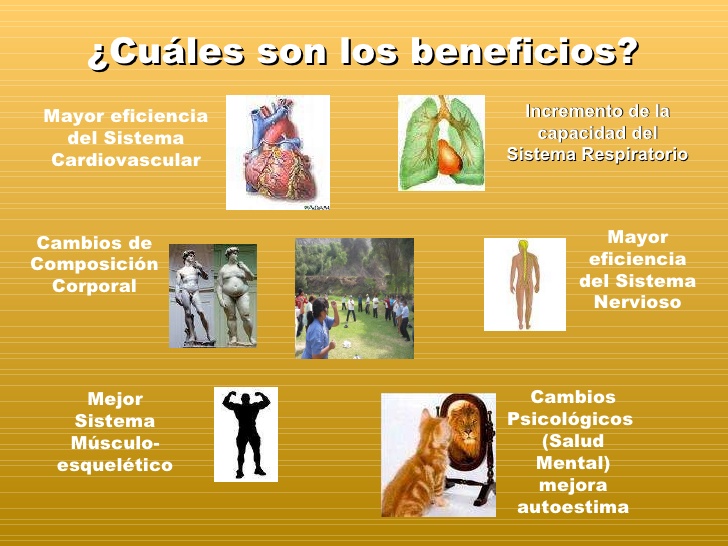 PRECIO
Los precios del servicio serán fijos.

Los precios pueden ser variables ofreciendo un porcentaje de descuento si existen convenios con alguna institución. 

Los precios de los servicios de la competencia. Hay que prestar particular atención, evitando exceder su precio, salvo que esté plenamente justificado.
PRECIO
PLAN DE RECURSOS HUMANOS
El tipo de contrato es fijo a 12 meses, el salario se paga de acuerdo al tiempo laborado (12 meses). Adicionalmente el personal  tendrán derecho a que les paguen seguro social, aportes a la pensión, durante 12meses, de acuerdo a la ley.
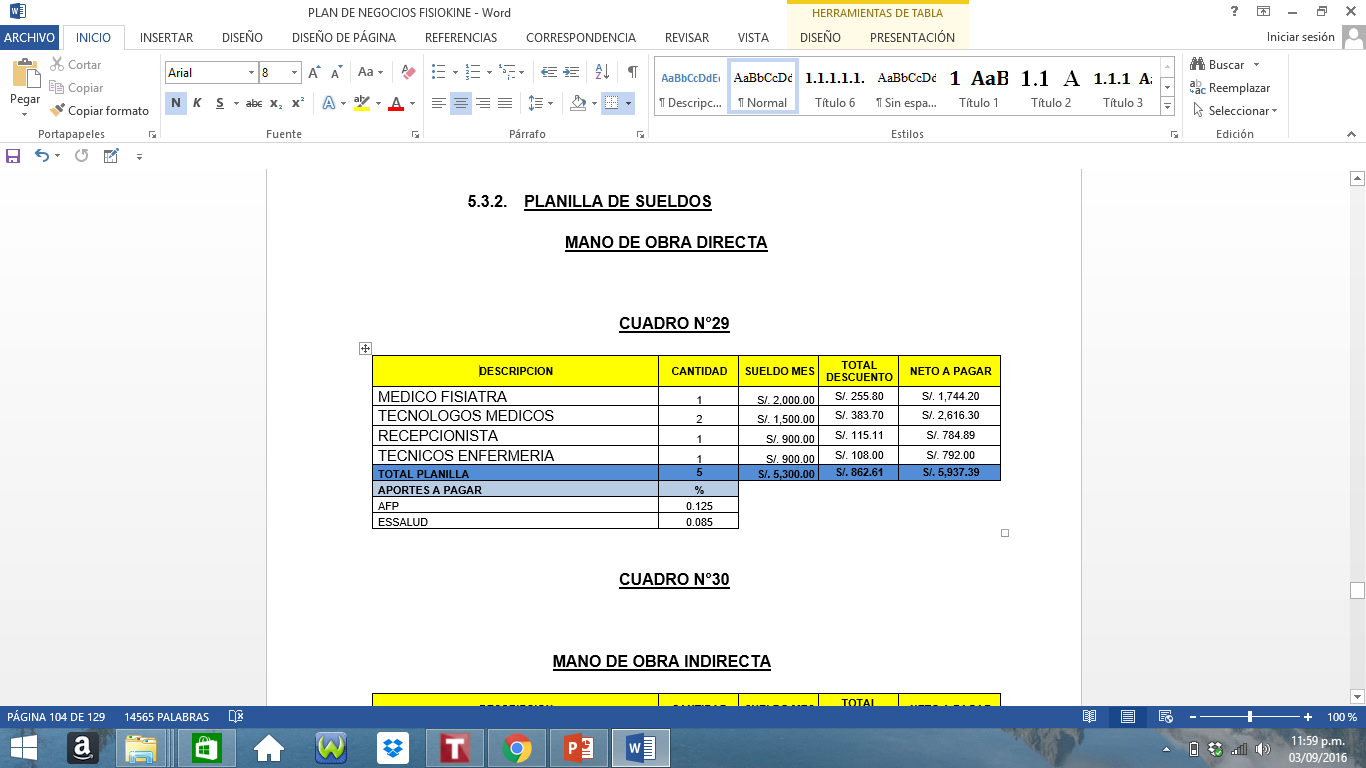 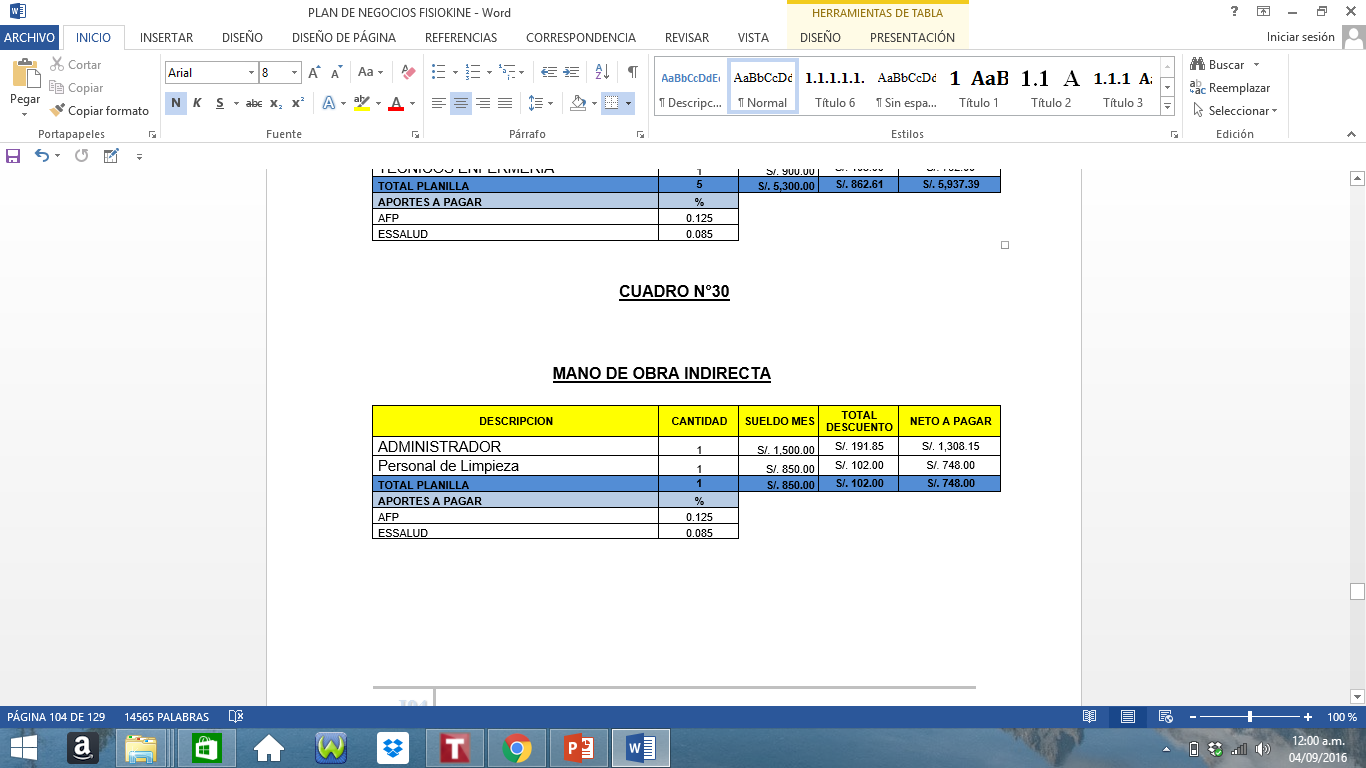 PLAN FINANCIERO
FINANCIAMIENTO
Se selecciono realizar un préstamo con la Institución Financiera Scotiabank Perú S.A.A.
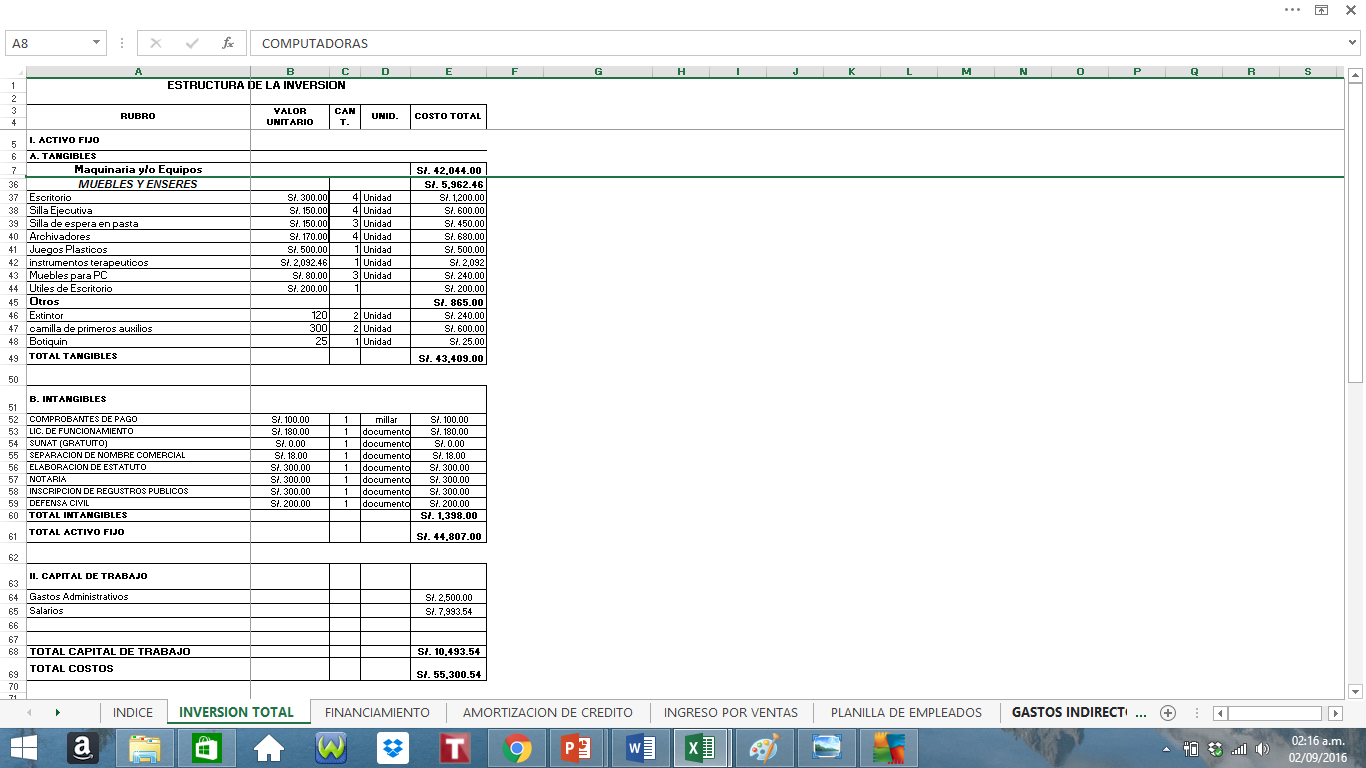 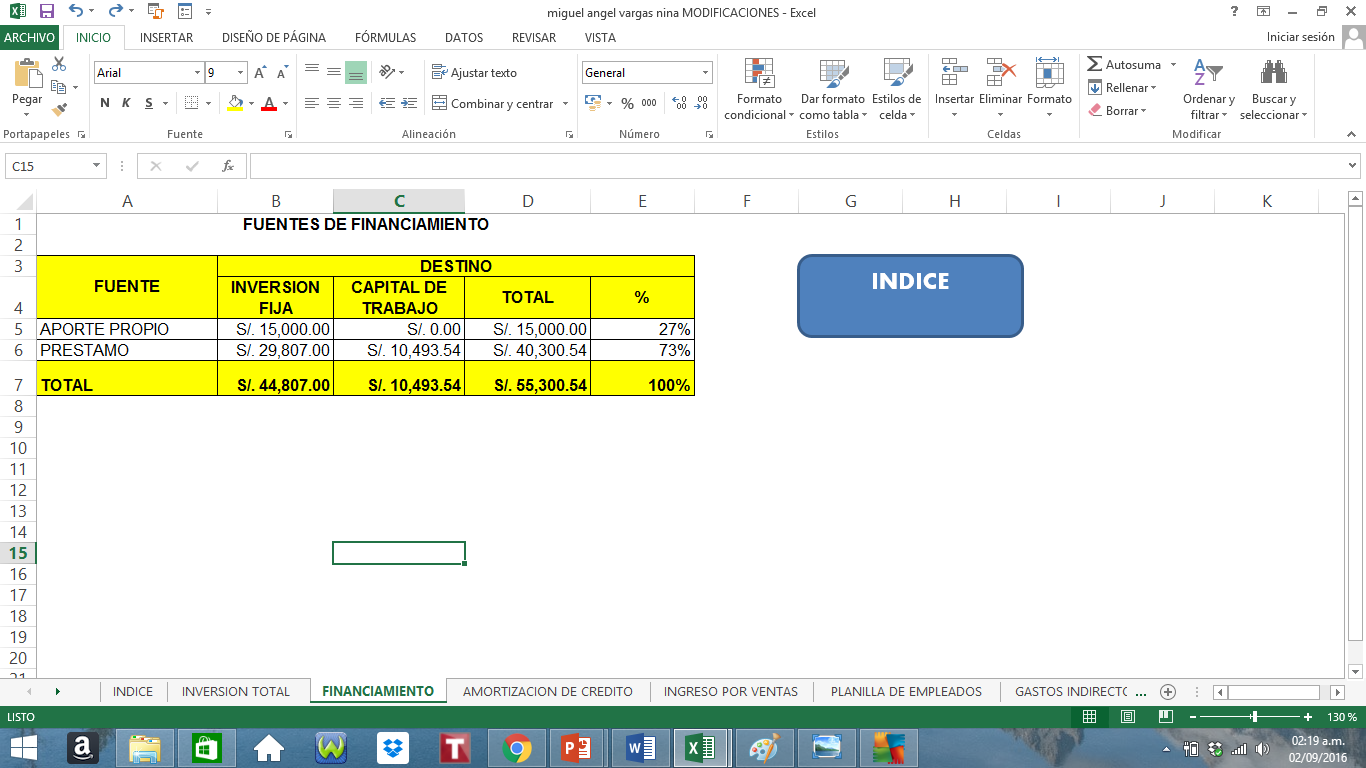 FLUJO DE CAJA
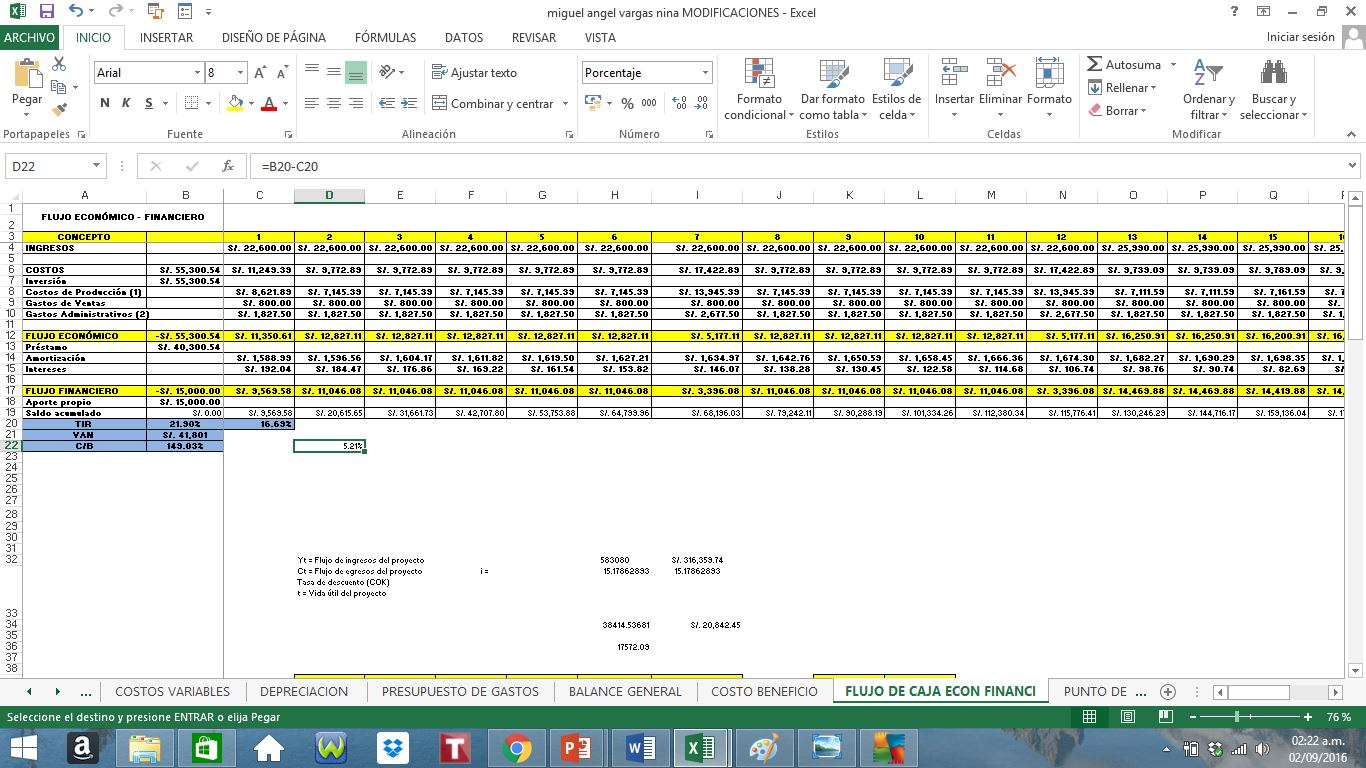 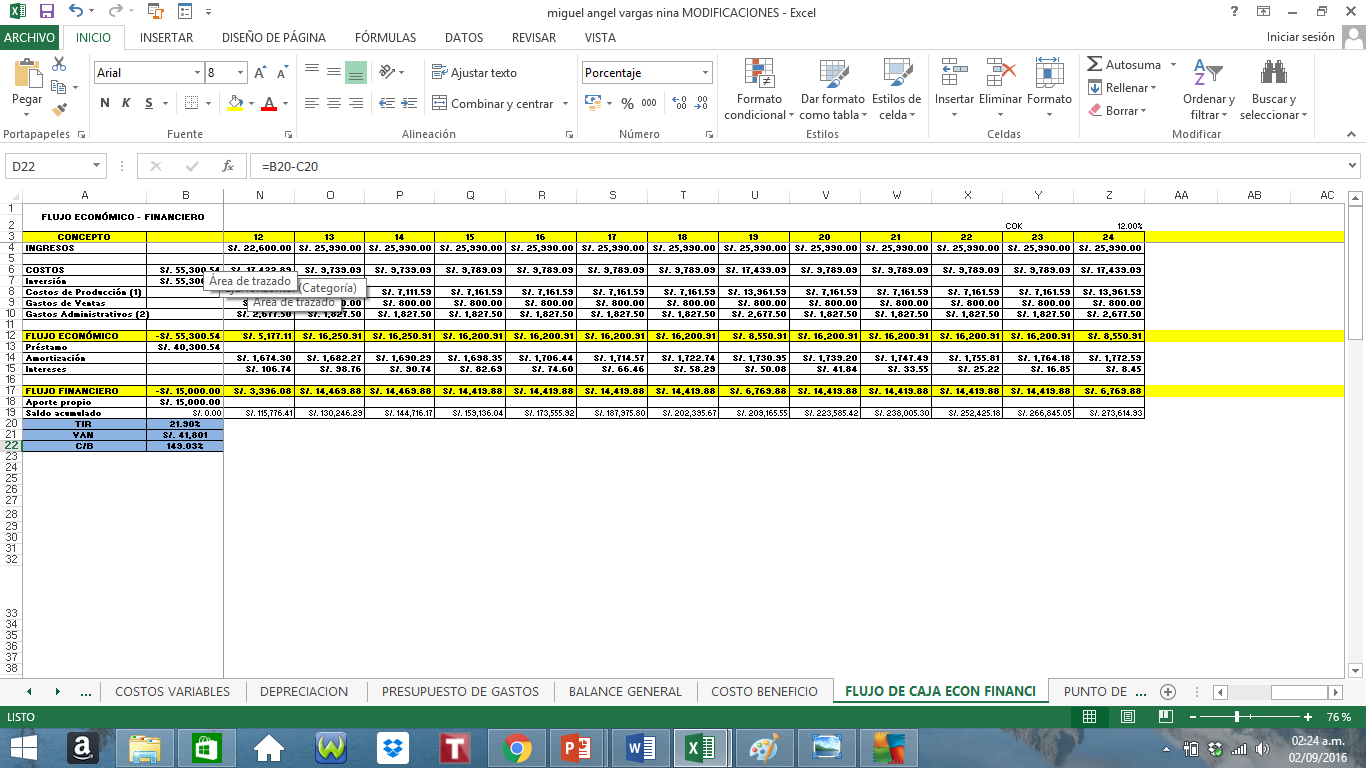 INDICADORES FINANCIEROS
Si TIR > COK el Proyecto es rentable 
Si TIR < COK el Proyecto no es rentable.
Cuanto más rico es el inversionista por invertir en el proyecto en lugar de hacerlo en la alternativa que rinde la tasa de descuento.
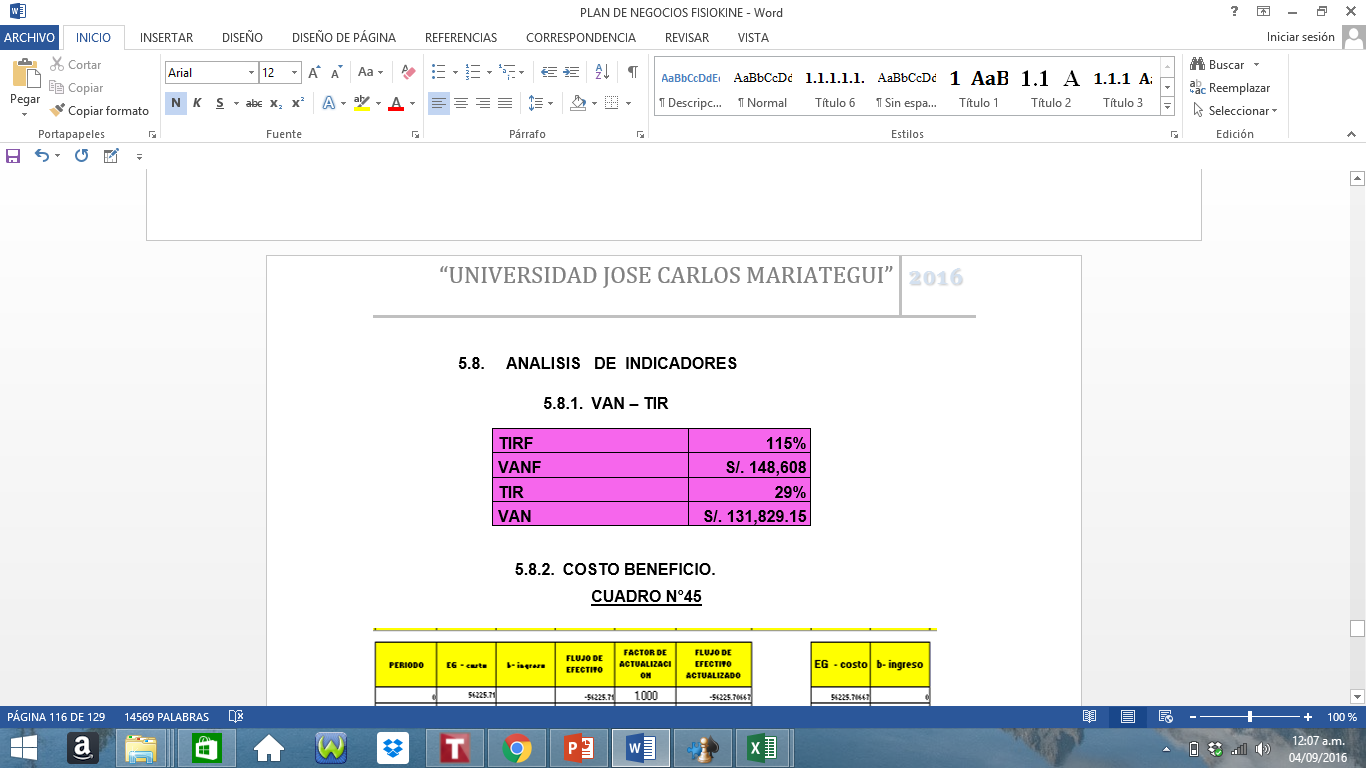 Es la comparación entre los costos inherentes a determinada acción y el valor de los bienes, servicios o actividades emergentes de tal acción.
COK  : 6%
Por cada S/.1.00 que se cuenta en nuestra activo a corto plazo, podemos responder ante nuestras deuda en S/.2.24
En nuestro primer trimestre se utilizaran todos nuestros activos totales en 0.86
 veces.
Nuestro capital esta comprometido en un 65 %  con respecto al total de deudas.
Influencia  sobre la utilidad neta, las ventas.
CONCLUSIONES
Partiendo  del  Análisis  realizado  en  el  presente  plan  de  negocios,  en términos de viabilidad financiera es una alternativa aplicable y con una muy buena proyección en el campo de la fisioterapia y la kinesiología